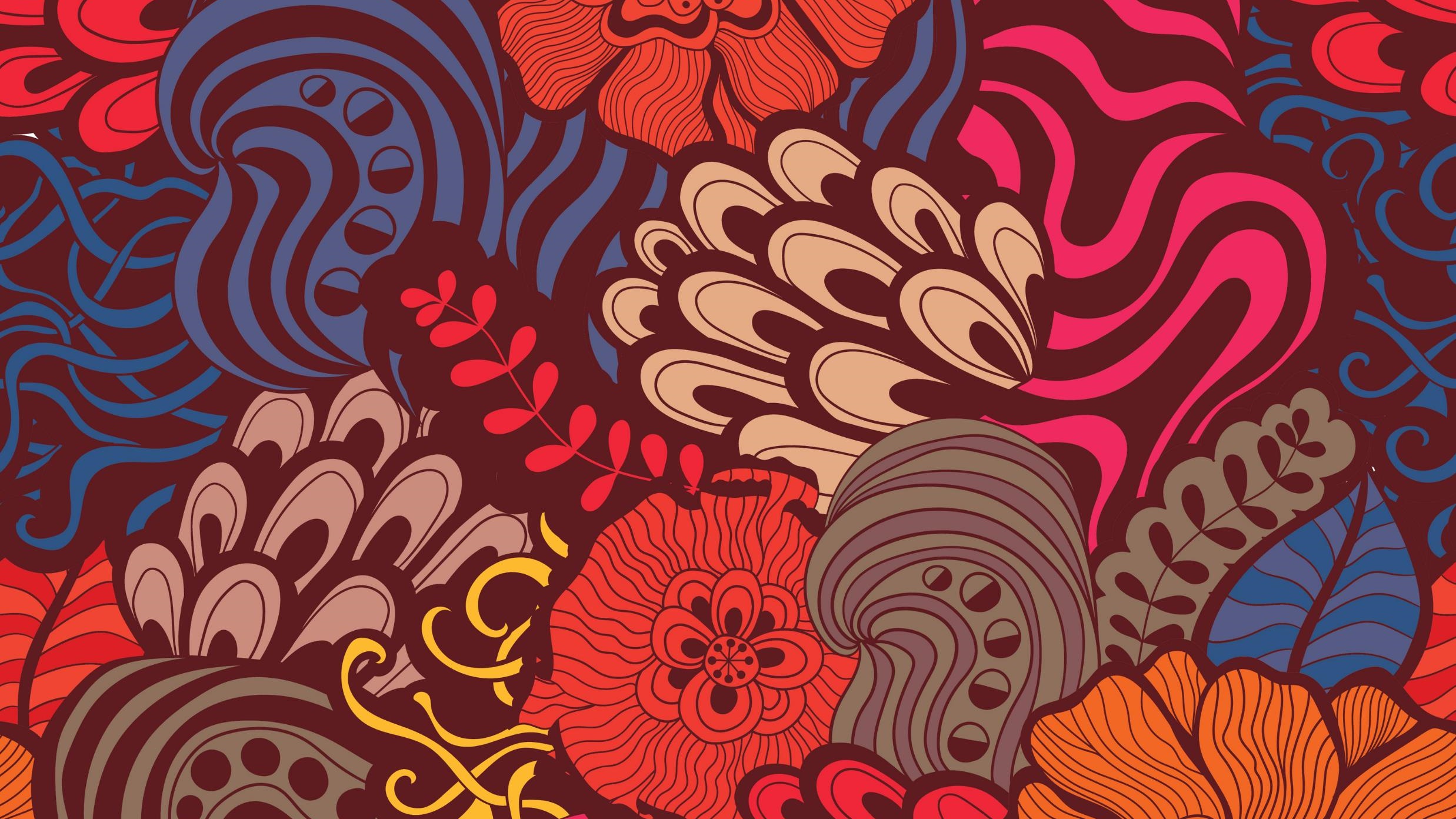 Présentation
Classe CM1-CM2
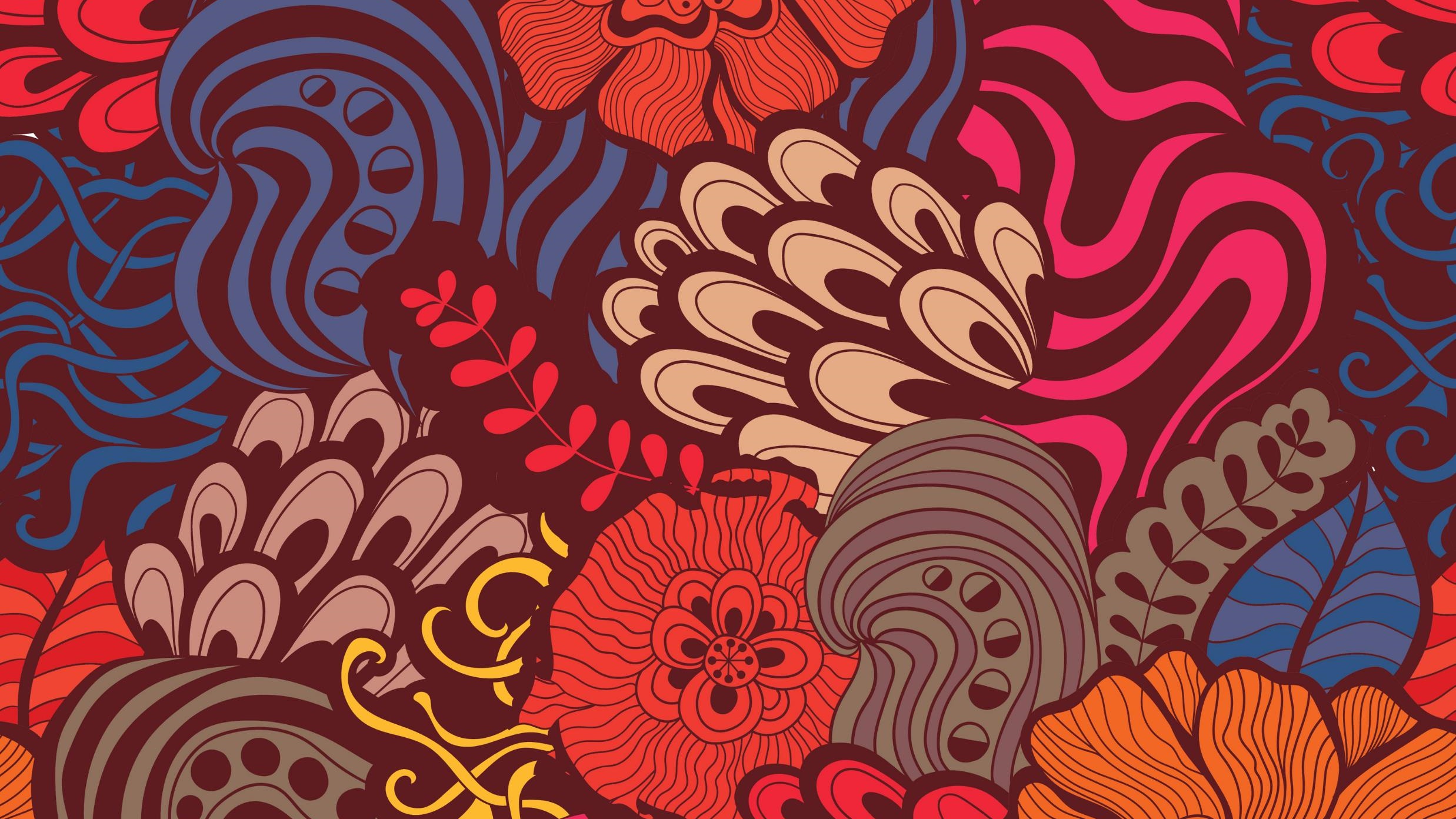 Nous sommes 2 maîtresses:
Virginie Charayron (L,M,V)
Sandra Besson (J)
Il y a 26 élèves dans la classe (14 filles et 12 garçons)
13 CM1 (5 filles et 8 garçons)
13 CM2 (9 filles et 4 garçons)
Deux autres personnes travaillent avec nous : il s’agit de deux AESH : Pauline et Virginie
Informations école
Rappel horaires école : 
Entrée entre 8h20 et 8h30 puis sortie à 11h45
Entrée entre 13h35 et 13h45 puis sortie à 16h30
Pour les élèves qui viennent en APC, l’entrée se fait à 13h15
Rappel assurance scolaire et OCCE:
Tous les élèves doivent être assurés. La participation à l’OCCE est non obligatoire.



Exercices incendies et PPMS : plusieurs exercices dans l'année (confinement ou sorties). Les exercices sont expliqués aux enfants.
Informations école
Rappel si enfant malade :
Si votre enfant est malade, vous devez prévenir l’école par téléphone (04 78 45 14 01) ou par mail (ce.0690741f@ac-lyon.fr). 
Si votre enfant est concerné par la covid, vous devez tenir l’école informée, un protocole est à respecter. Contacter la directrice en cas de doute sur la marche à suivre.
Rendez-vous médicaux:
Pas de prise de rdv médicaux pendant le temps scolaire, si cela est impossible, l'enfant ne vient pas la demi-journée concernée.
Médicaments:
Il est interdit de faire entrer des médicaments dans l’école!
Seuls les parents des élèves qui ont un PAI ont donné aux enseignants, les médicaments utiles à leur pathologie.
Élections de parents d’élèves:
Ces élections se tiendront vendredi 9 octobre. Bien penser à voter. Vous pourrez faire passer votre vote sous enveloppe aux enseignants ou le mettre dans la boîte aux lettres des parents d'élèves.
FCPE:
L’association de parents d’élèves œuvre depuis des années pour organiser des événements et récolter des fonds pour les écoles. Ils ont toujours besoin de parents motivés. N’hésitez pas à les rejoindre si vous le souhaitez. (fcpe.messimy@laposte.net)
Matériel de classe :
Les élèves travaillent sur un cahier du jour bleu (que vous devez signer le week-end)
Ils ont un classeur (Histoire/Géographie, Sciences, Anglais, Littérature, Dictées, Ceintures), un grand cahier de leçons, un grand cahier de poésie/chants, une pochette rouge, un petit cahier d’écrivain. Et un cahier de liaison à regarder régulièrement!
Les manuels:
En mathématiques : Maths explicites
En français : A portée de mots
En histoire/Géographie : collection Magellan
En anglais : ils ont un livre chacun de Detective Donut que nous étudions cette année.
Organisation de classe :

Tous les matins sont ritualisés avec le « English corner » : 
les 2 élèves qui ont cette responsabilité vont s’occuper des rituels en anglais (what’s the weather like today? How many absent today? What’s the date today?), préparent et mettent les bonnes étiquettes aux bons endroits, puis les autres élèves les questionnent pour avoir leur réponse.

Le programme de classe est affiché tous les jours au tableau et nous nommons tous ensemble les activités du jour.
Organisation de classe :
Les matins sont tous découpés de la même manière :
Calcul mental
Mathématiques
Français
Puis anglais ou philo ou problèmes mathématiques selon les jours.

L’après-midi commence toujours par le moment de « Lecture plaisir » : chaque élève et maîtresse choisit un livre puis le lit pendant ce temps de lecture. Puis cela varie selon le jour : histoire/géographie, arts plastiques, littérature, sciences, anglais, EPS.
Le niveau CM1-CM2 se rapproche d’un simple niveau. La plupart des activités et leçons se fait en commun, pour le reste les exercices varient en complexité.
Organisation de classe :
Littérature :
5 ouvrages de littérature seront étudiés en classe entière (un ouvrage par période) :

Les douze travaux d'Hercule, Karine Tournade
Le Petit Prince, Antoine de St Exupéry
Verte, Marie Desplechin
Lettres de mon Moulin, Alphonse Daudet
Un printemps vert panique, Paul Thiès,

En plus de ces livres, les élèves sont incités à lire le plus possible de rallyes lecture (Il y en a 12 pour l’instant), afin de les préparer aux lectures du collège.
Organisation de classe :

Les élèves passent des ceintures de réussite en numération, calcul posé et tables de multiplication tous les vendredis.

Chaque couleur de ceinture correspond à un degré de difficulté. L'élève passe à la ceinture suivante uniquement si il a réussi la première.
Chacun va à son rythme, certains élèves ont besoin de plusieurs semaines pour réussir une ceinture quand d'autres avancent plus vite.

Ce principe permet de travailler ensemble tout en prenant en compte le rythme de chacun.
Organisation de classe :

Les matières enseignées par Mme Besson le jeudi : Mathématiques (géométrie et mesures + problèmes mathématiques), Français (orthographes-règles- et vocabulaire/lexique + production d’écrits), Sciences, Anglais (vocabulaires, coutumes et traditions), question philo.

Les matières enseignées par Mme Charayron : Mathématiques (numération, calcul et résolutions de problèmes), Français (grammaire, conjugaison et orthographe – dictées et production d’écrits), Histoire/géographie, poésie, EPS, Anglais (Ecoute/lecture de livre et prononciation), Arts plastiques, EMC, Littérature.
Activités :

EPS : pour l’instant nous nous rendons à la salle polyvalente pour faire des jeux traditionnels et collectifs le mardi après-midi.

De décembre à mars nous aurons un cycle escalade à la salle de Pollionnay. Ce sera le lundi en début d’après-midi. Vous aurez plus d’informations à ce moment-là.

CINE FILOU:
Si la situation ne change pas, nous devrions pouvoir aller à Ciné Filou. Là aussi, vous serez informés en temps voulu.

PAS DE GOÛTERS D’ANNIVERSAIRE EN CLASSE.
Ateliers autonomes :

Nous travaillons avec des ateliers autonomes. Il s’agit d’ateliers individuels développant logique et stratégie mathématiques, imagination, graphisme… 

Les élèves y vont sans demander SI le travail est terminé et bien fait. Ils doivent faire cela dans le silence afin de respecter les camarades qui poursuivent leur travail.

Les élèves ont bien compris le fonctionnement et montrent une bonne autonomie puisque nous n’avons pas besoin de gérer cette organisation.
Ateliers autonomes :

Un solitaire
Un Rush hour
Un IQ fit (smart games)
Des tangrams
Des pixels art
Des dessins par étapes
Des cartes à conter
Un coin « écoute » avec poste et casque pour écouter des histoires en français ou en anglais.
Un coin bibliothèque avec des petits et des grands rallye lectures…
Un coin puzzle (seul coin qui peut se faire à 2)
Aides aux élèves:

APC : en ce début d’année, tous les élèves sont venus en APC afin de passer les test de lecture fluence.

Au cours de l’année, plusieurs groupes d’APC se tiendront. Il s’agit de petits groupes d’élèves réunis pour travailler un même thème. A ces occasions, vous êtes informés par un document qui vous donnent toutes les informations. Vous devez donner votre accord en signant.
Aides aux élèves:

RASED : les Réseau d’Aide Spécialisée aux Elèves en Difficulté comprend une psychologue scolaire, une rééducatrice et une maîtresse d’adaptation pédagogique. Si votre enfant travaille à un moment donné avec le RASED, vous serez informés aussi.
Si, de votre côté, vous souhaitez contacter la psychologue scolaire, nous vous mettrons en  relation avec elle.
Évaluations:

Les évaluations sont faites régulièrement. Afin que tous les élèves soient en réussite, je propose une « seconde chance » aux élèves qui n’auraient pas « atteint ». Vous avez à les signer.

Le LSU sera rempli à deux moments de l’année : en Janvier et en Juin

Les compétences acquises sont toujours détaillées comme suit : Dépassé, Atteint, Partiellement Atteint et Non Atteint.

Le confinement de mars dernier nous oblige à revenir sur des notions. Nous prenons donc le temps de repartir sur de solides bases.
Le suivi du comportement:

Nous travaillons sur la compréhension des règles et le respect de celles-ci. 
Il n’y a pas de tableau de comportement, nous attendons des élèves qu’ils aient un comportement adapté en classe et rappelons les règles si besoin.
Le suivi du comportement:
 
Vous avez à signer en fin de semaine, la fiche suivi « travail, soin et comportement ». Les élèves sont tous dans le vert en comportement. Ils peuvent être repris à un ou des moments dans la semaine, mais l’idée est qu’ils se reprennent.

1ère remarque : le prénom est écrit au tableau
2ème remarque : le prénom est souligné
3ème remarque : le prénom est entouré
Les prénoms sont effacés chaque soir. Pour être dans le rouge en fin de semaine il faut avoir eu son prénom entouré 3 jours dans la semaine!

Pour l’instant la 1ère remarque est suffisante pour se reprendre 
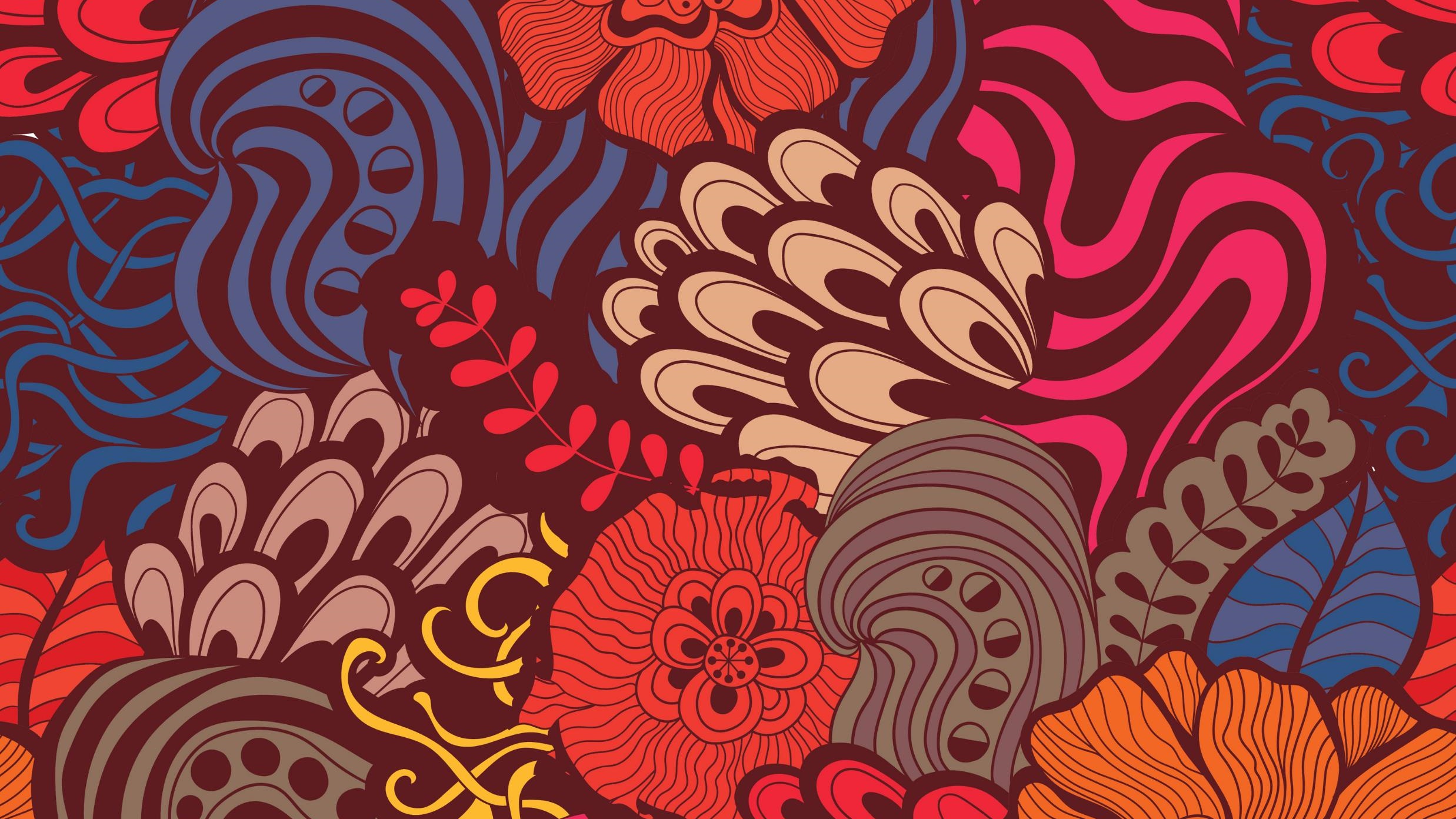 Nous sommes disponibles pour vous rencontrer. N’hésitez pas à nous faire part de vos interrogations ou inquiétudes en mettant un mot dans le cahier de liaison.
Mme Charayron :
Lundi, mardi, vendredi matin de 7h50 à 8h20
Mardi à 16h30
Lundi à 16h30 ou 17h45 selon les semaines
Mme Besson :
Jeudi à 16h30
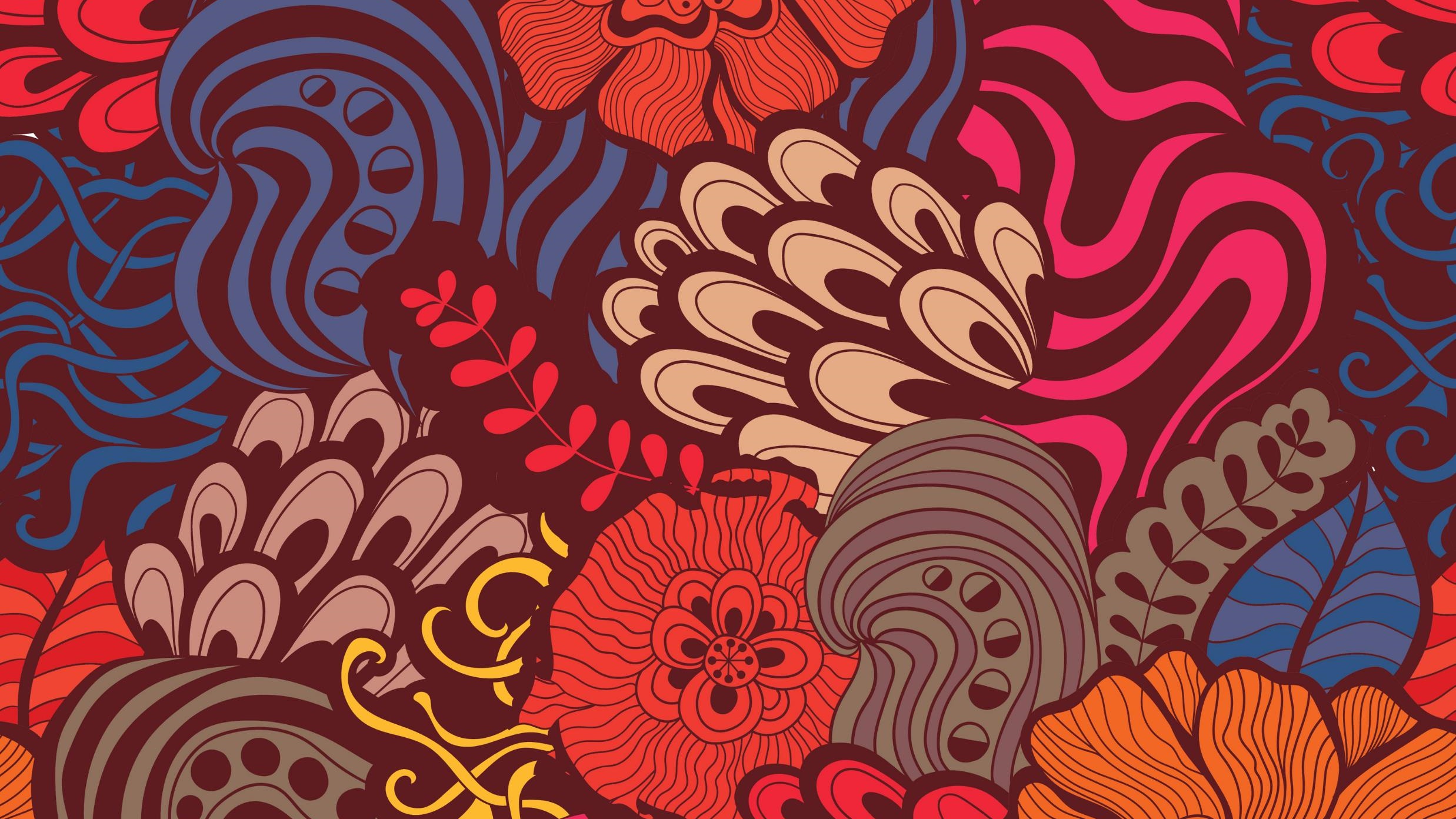 Merci d’avoir lu jusqu’au bout
Mmes Charayron et Besson